Литературное наследие родного края
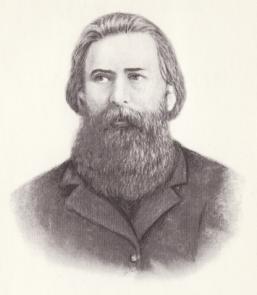 И. З. Суриков
Новикова И. А., МОУ Новосельская сош 
Большесельский район Ярославская область, 2012 г.
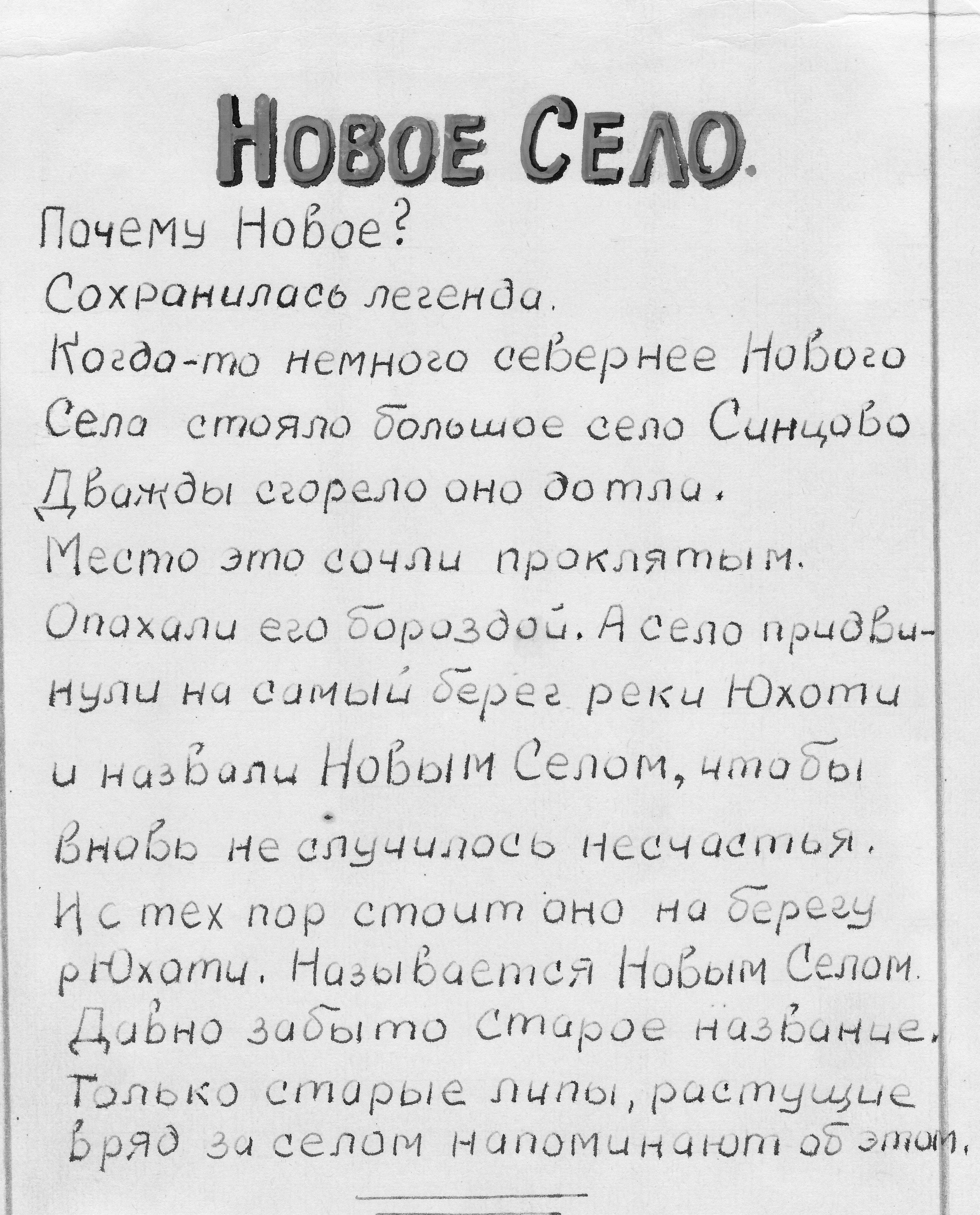 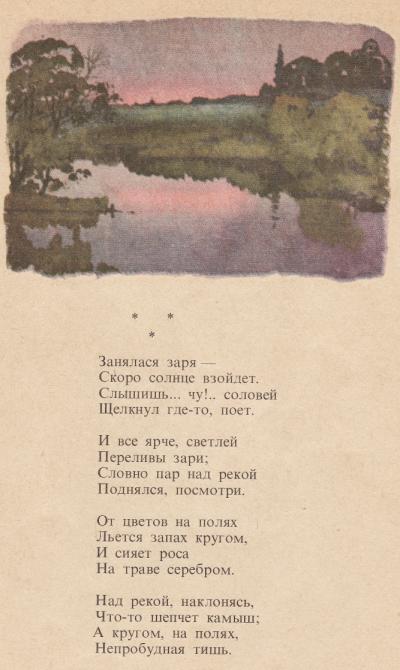 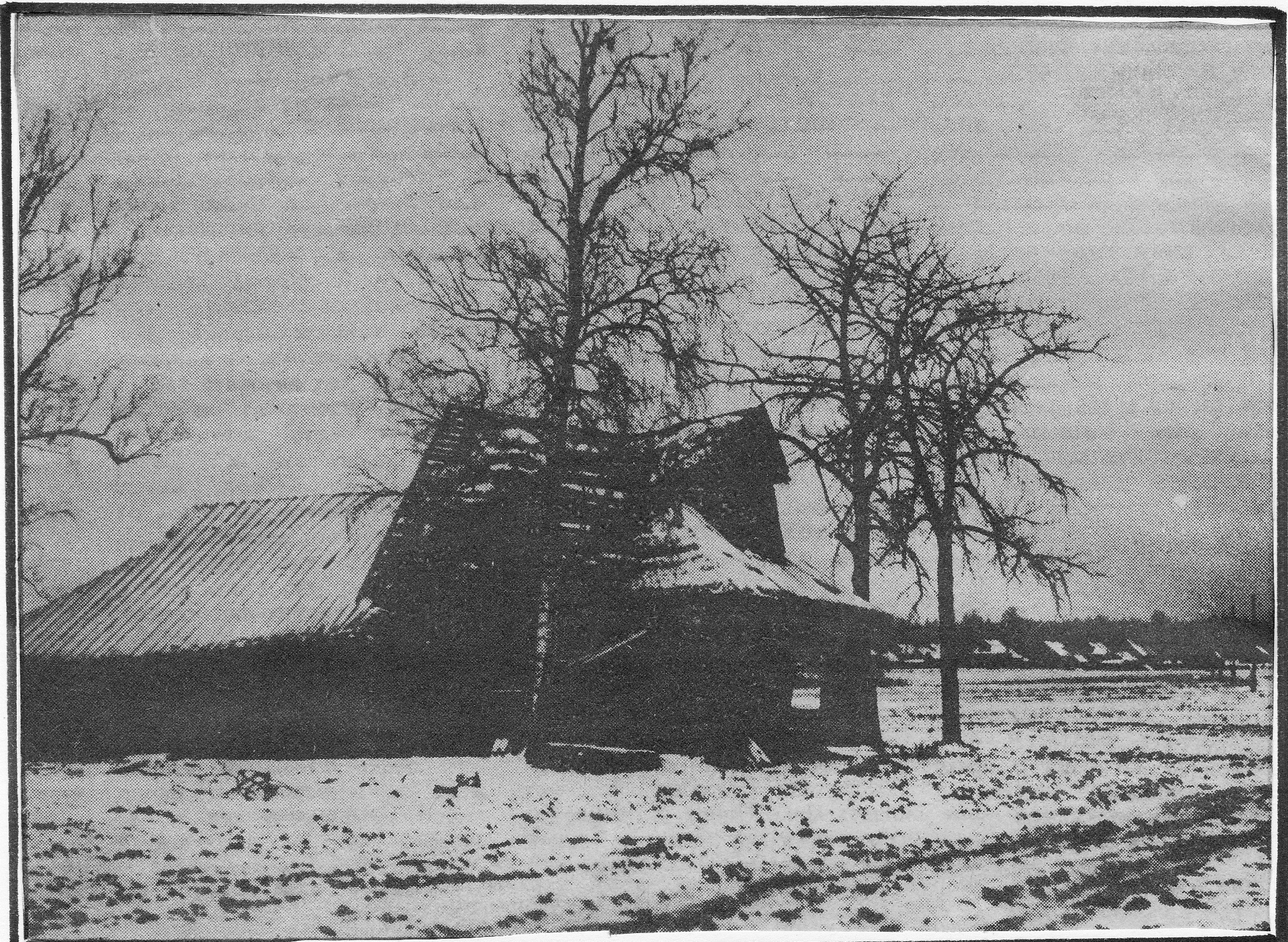 Вот такая деревня…                         «Красное знамя», 1990 г. Фото А. Шаньгина.

      Изредка И. З. Сурикову удавалось бывать в Новосёлове, после отъезда в Москву. Он приезжал обычно весной, когда леса и луга покрывались изумрудной зеленью, когда всюду свежо чернели взрытые пашни. Это нашло отражение в его стихах.
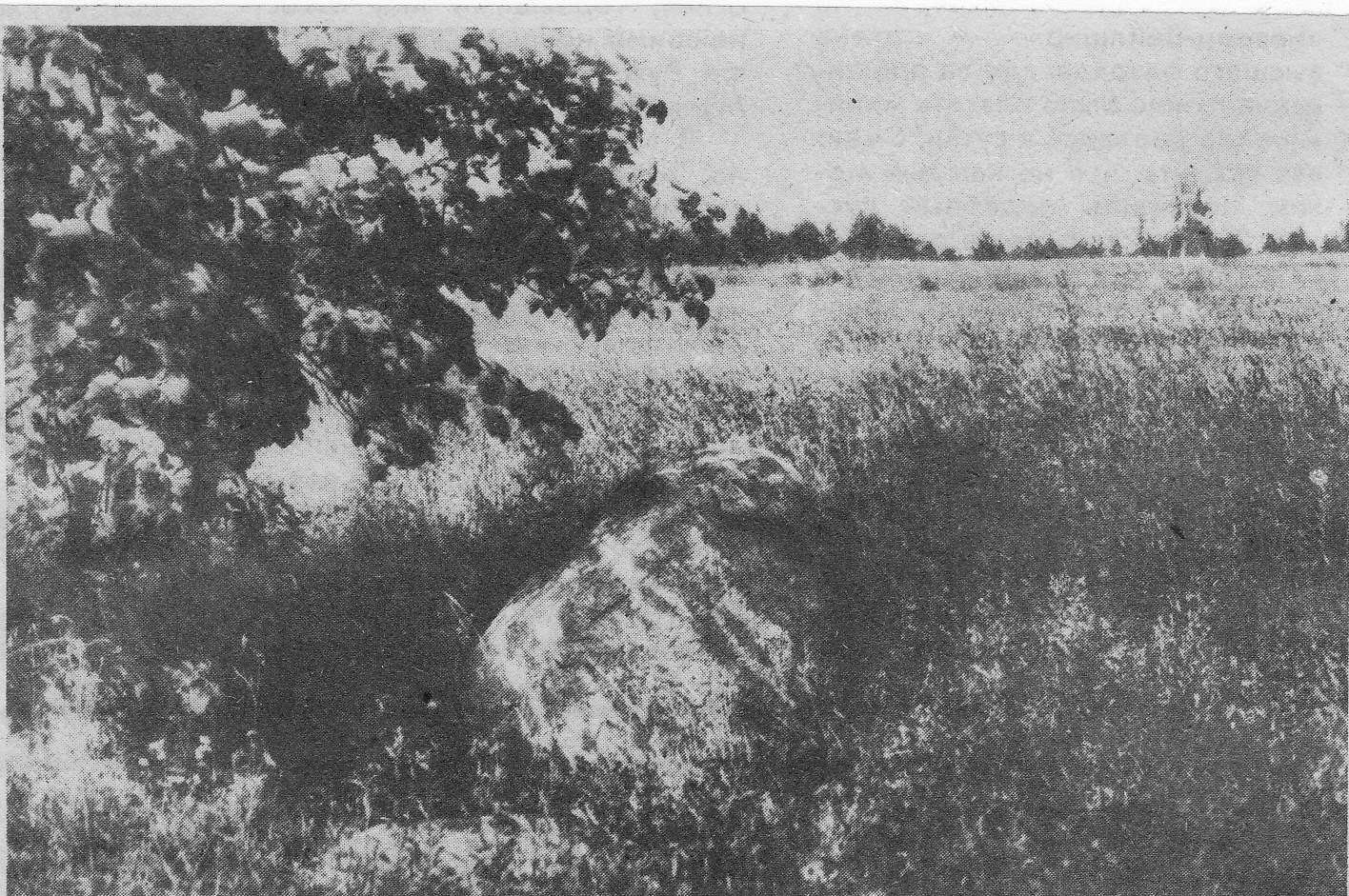 Камень у дороги, ведущей в Новосёлово, в деревню, которой теперь уже нет. Он помнит былые времена, деревянные дома на пригорке, столетние липы. Помнит, возможно, Ивана Захаровича Сурикова, когда тот, побродив по окрестностям, присаживался на нём отдохнуть.  Фото 1993 г.
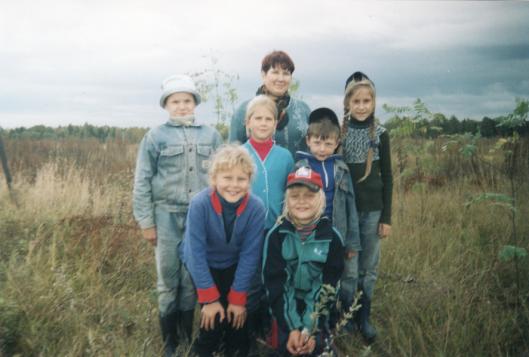 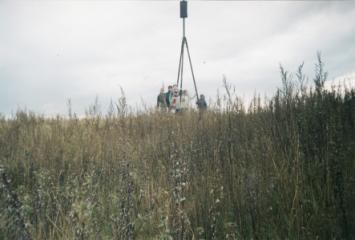 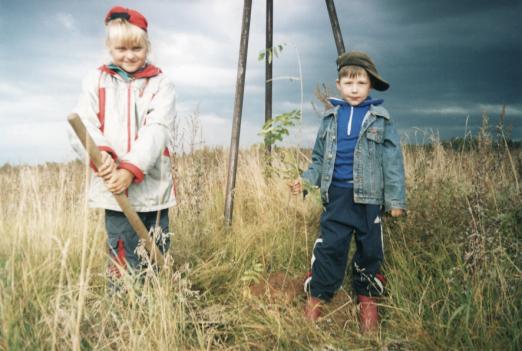 Учащиеся Иванцевской школы вместе с библиотекарем Молодцовой И. Н. сажают рябинку в бывшей деревне И. З. Сурикова Новосёлово, там где будущий поэт катался на санках с горки. Фото 2005 г.
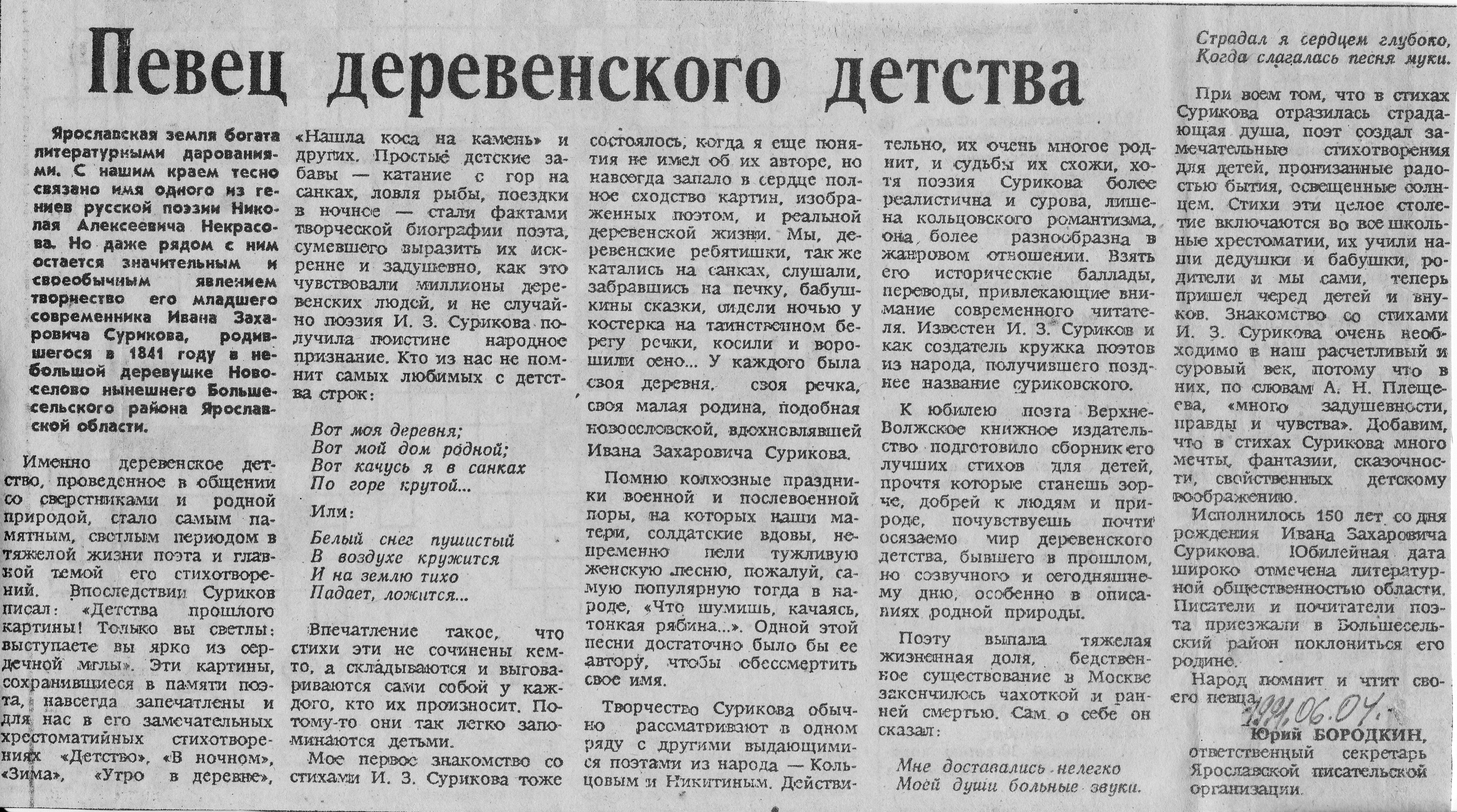 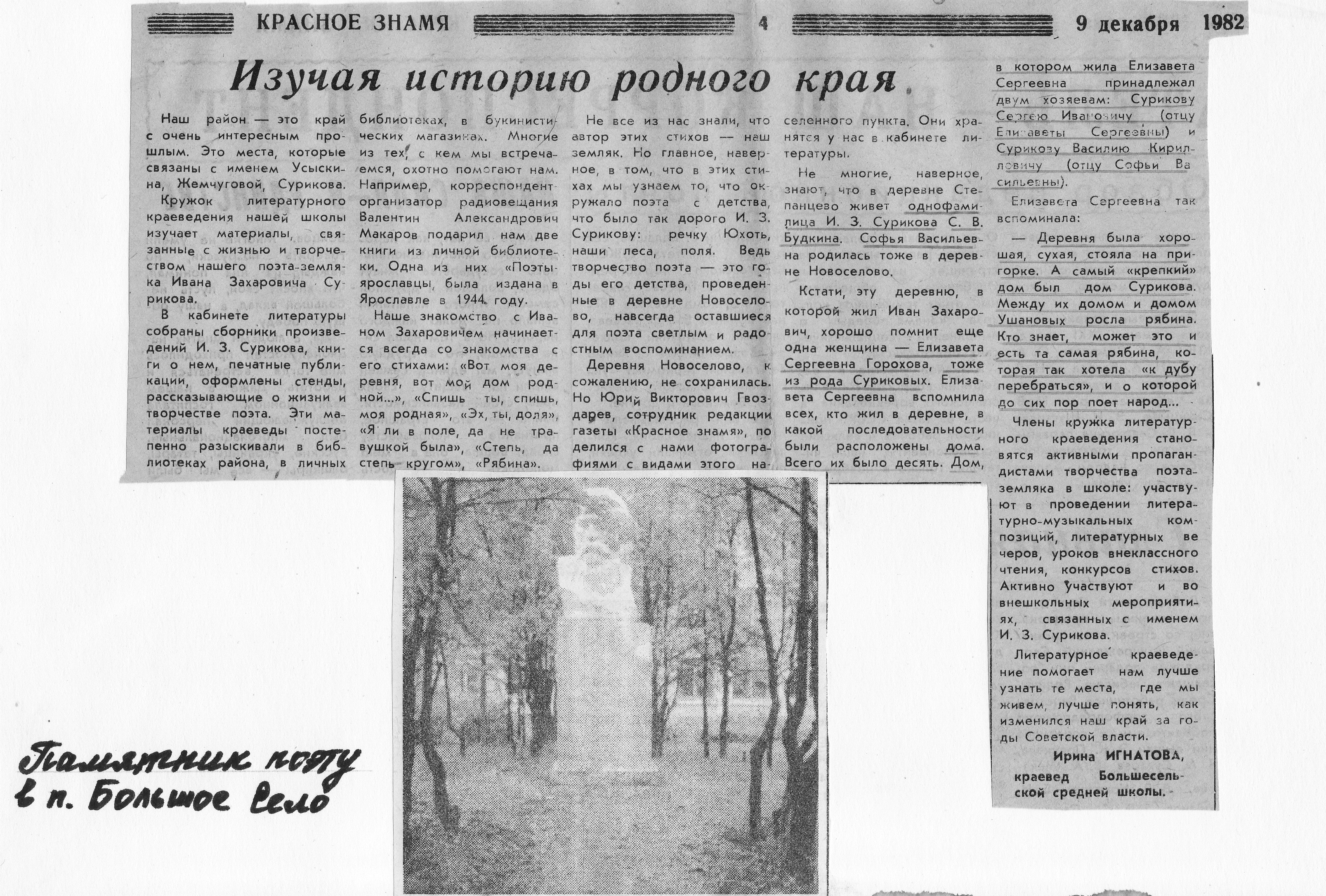 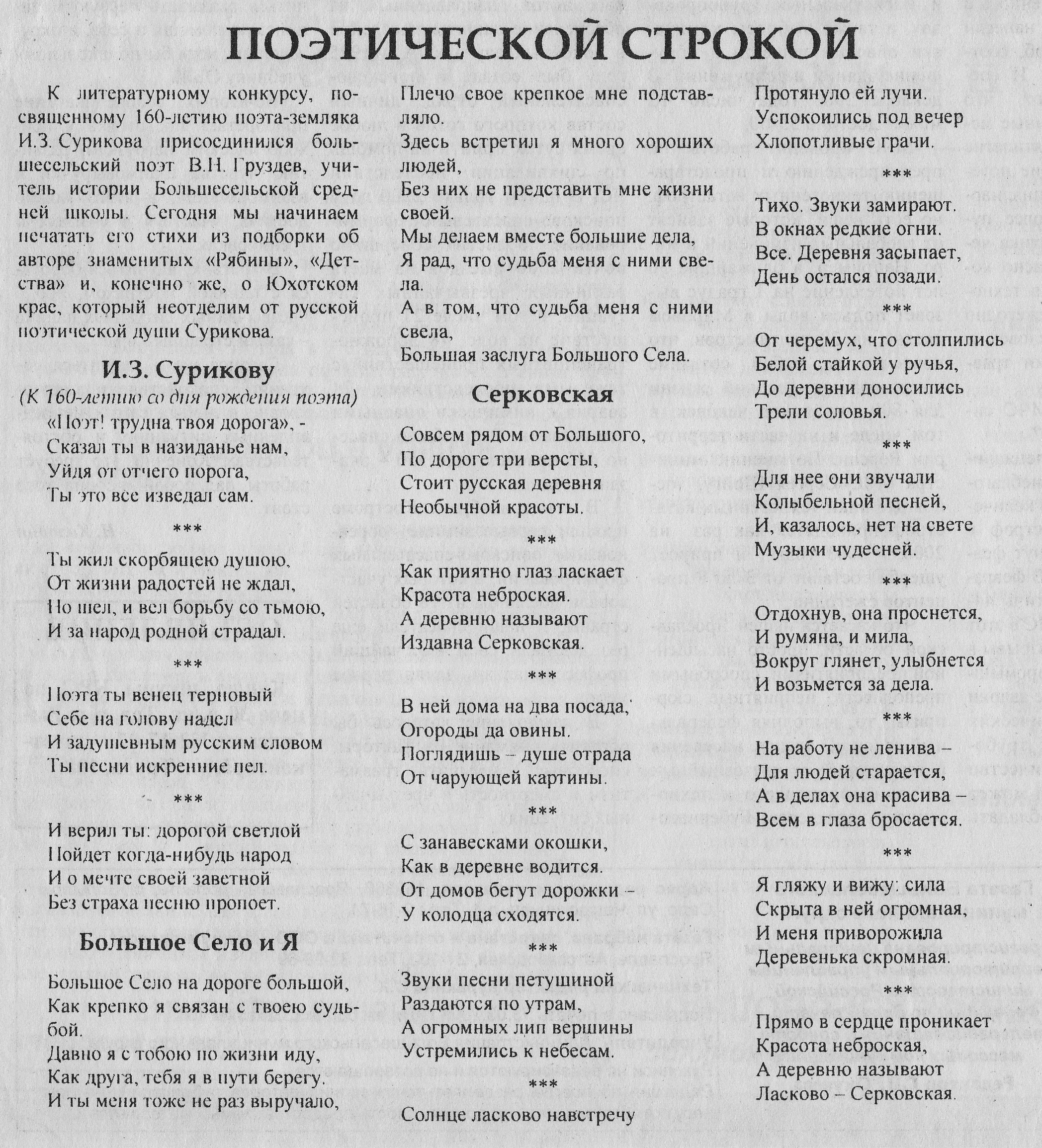 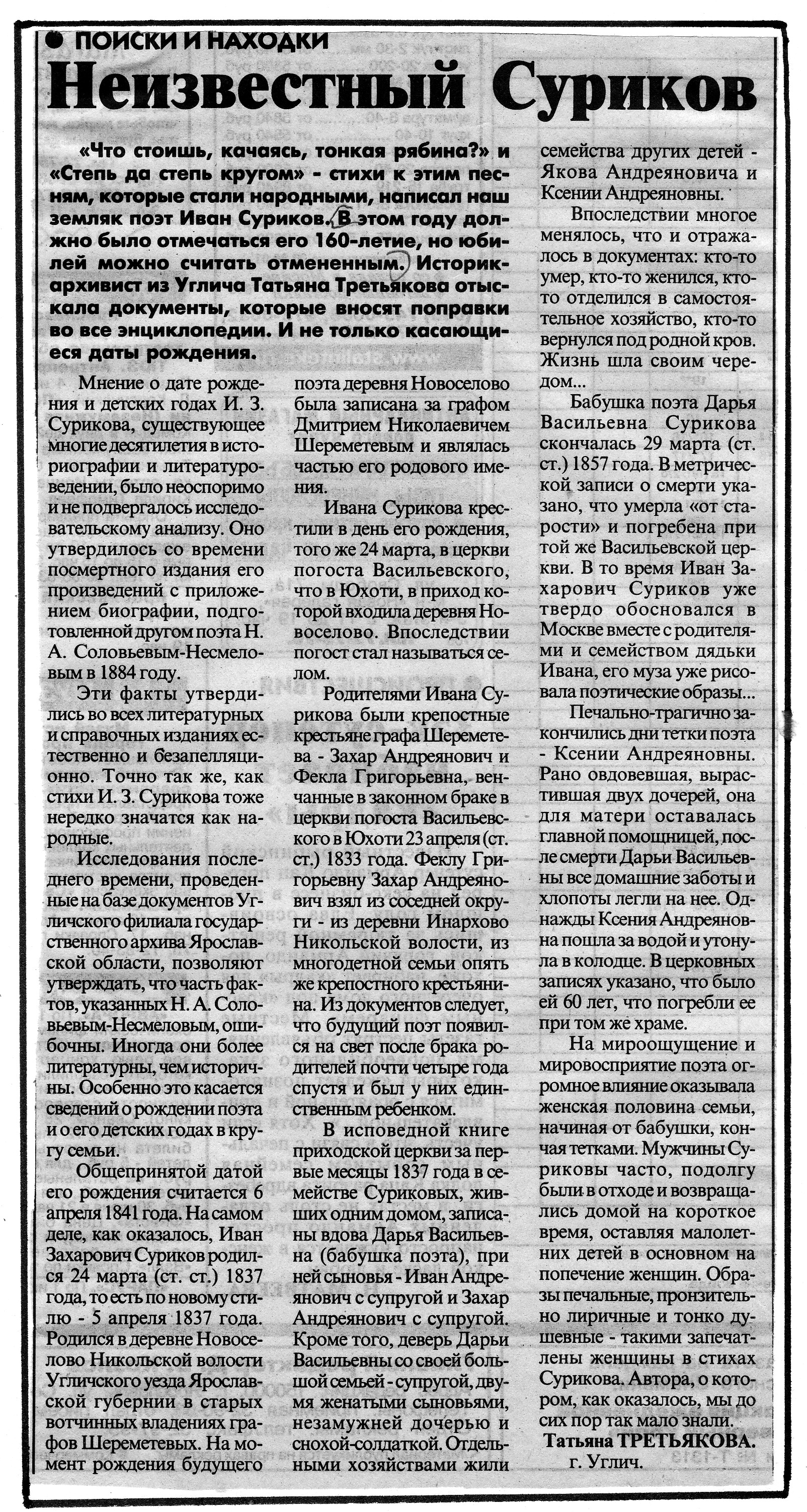 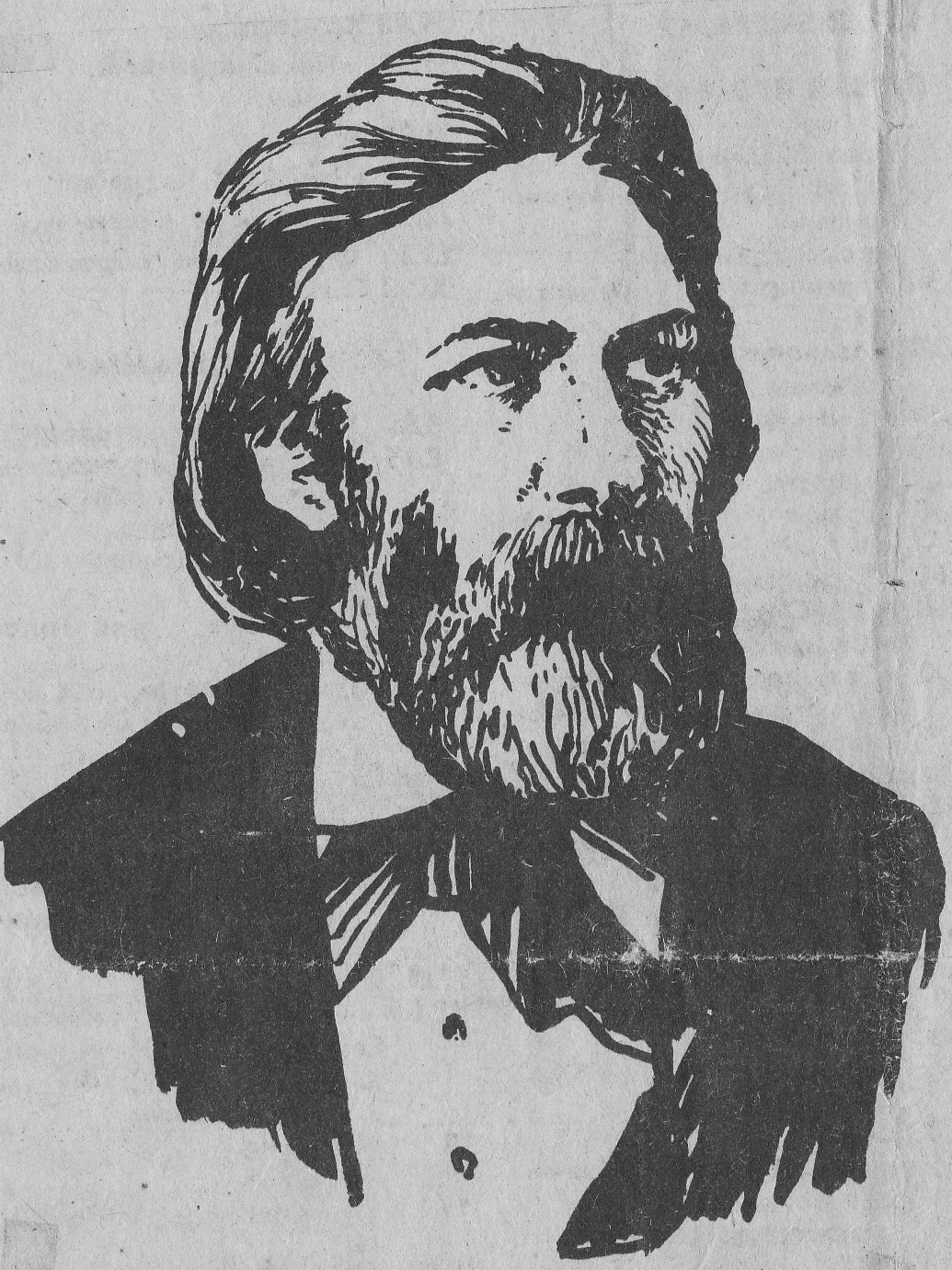 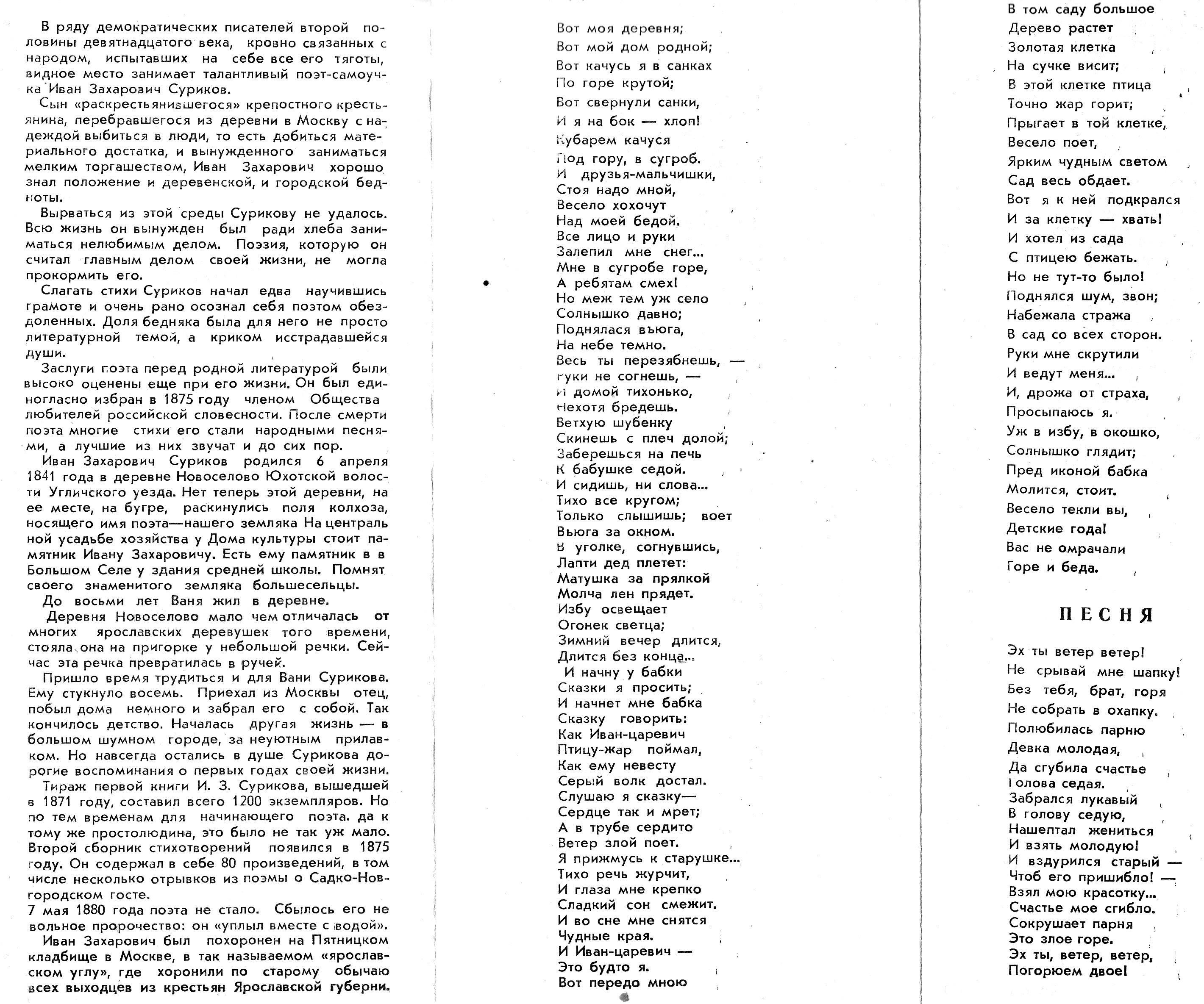 Буклет к 150 - летию И. З. Сурикова. 1991 г., вышедший в Большесельском районе
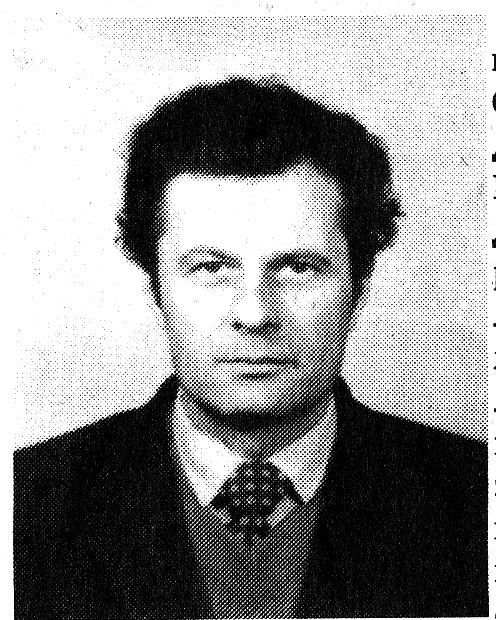 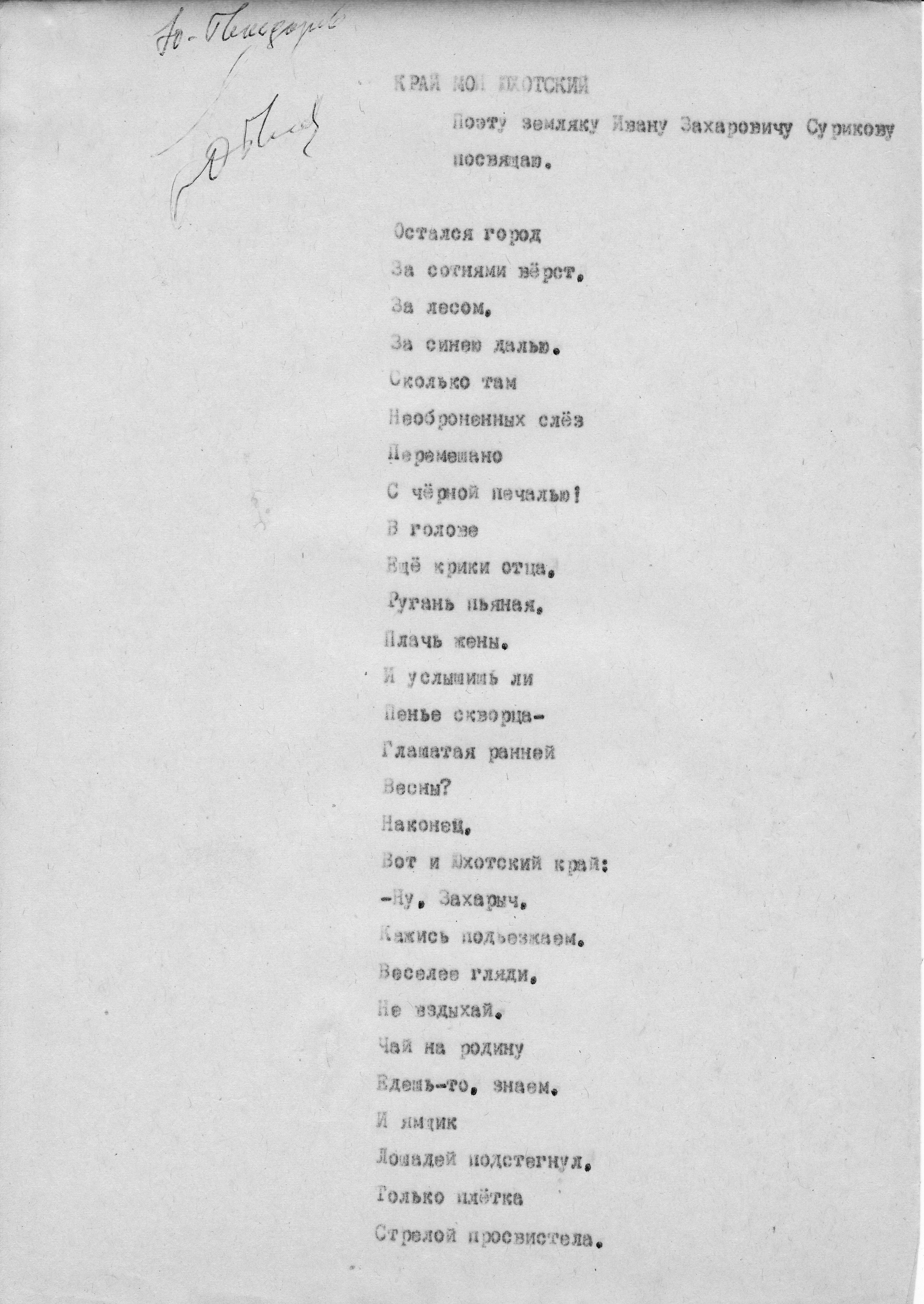 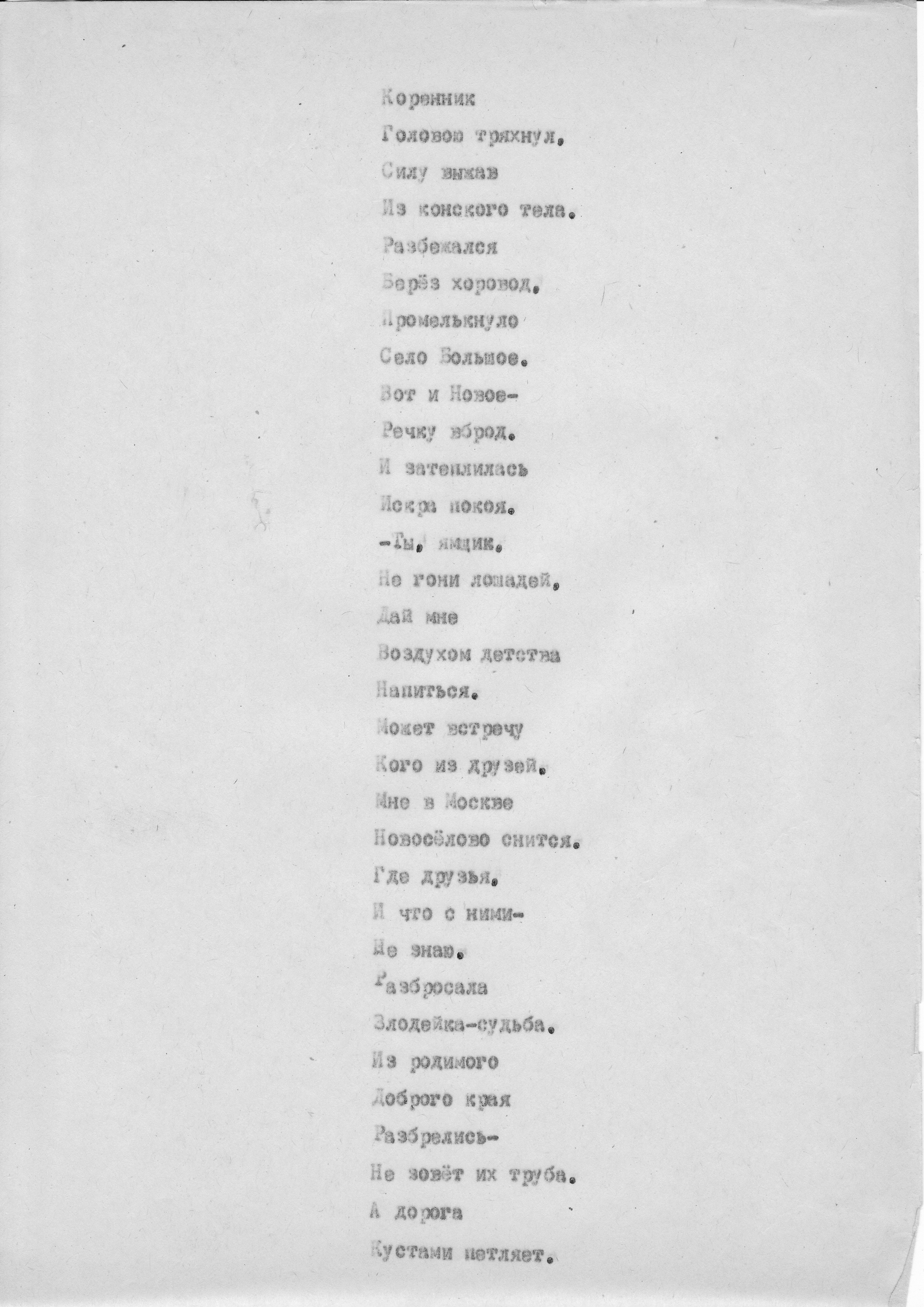 Ю. В. Гвоздарёв, поэт, художник земли Юхотской.  8 апреля 2004 года он встречался с учащимися Новосельской школы, а через несколько дней его не стало. 
      
       Произведение Ю. В. Гвоздарева, посвященное нашему земляку И. З. Сурикову с автографом.
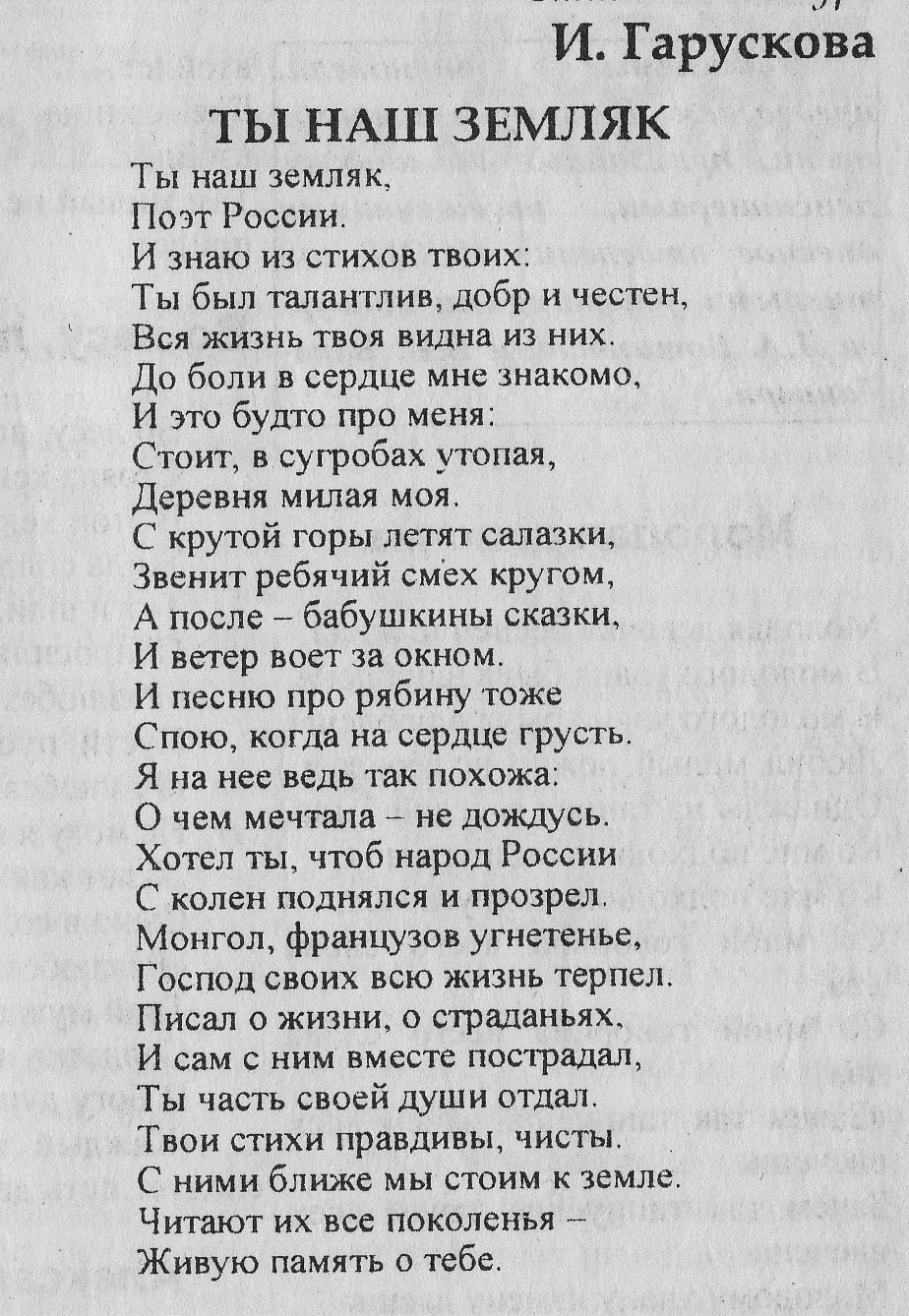 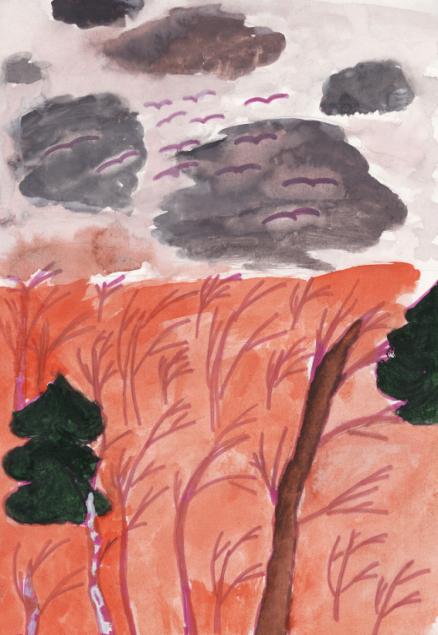 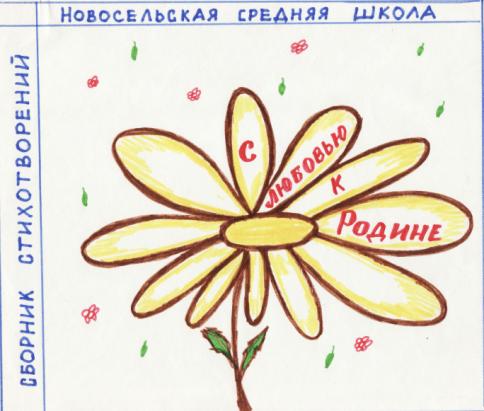 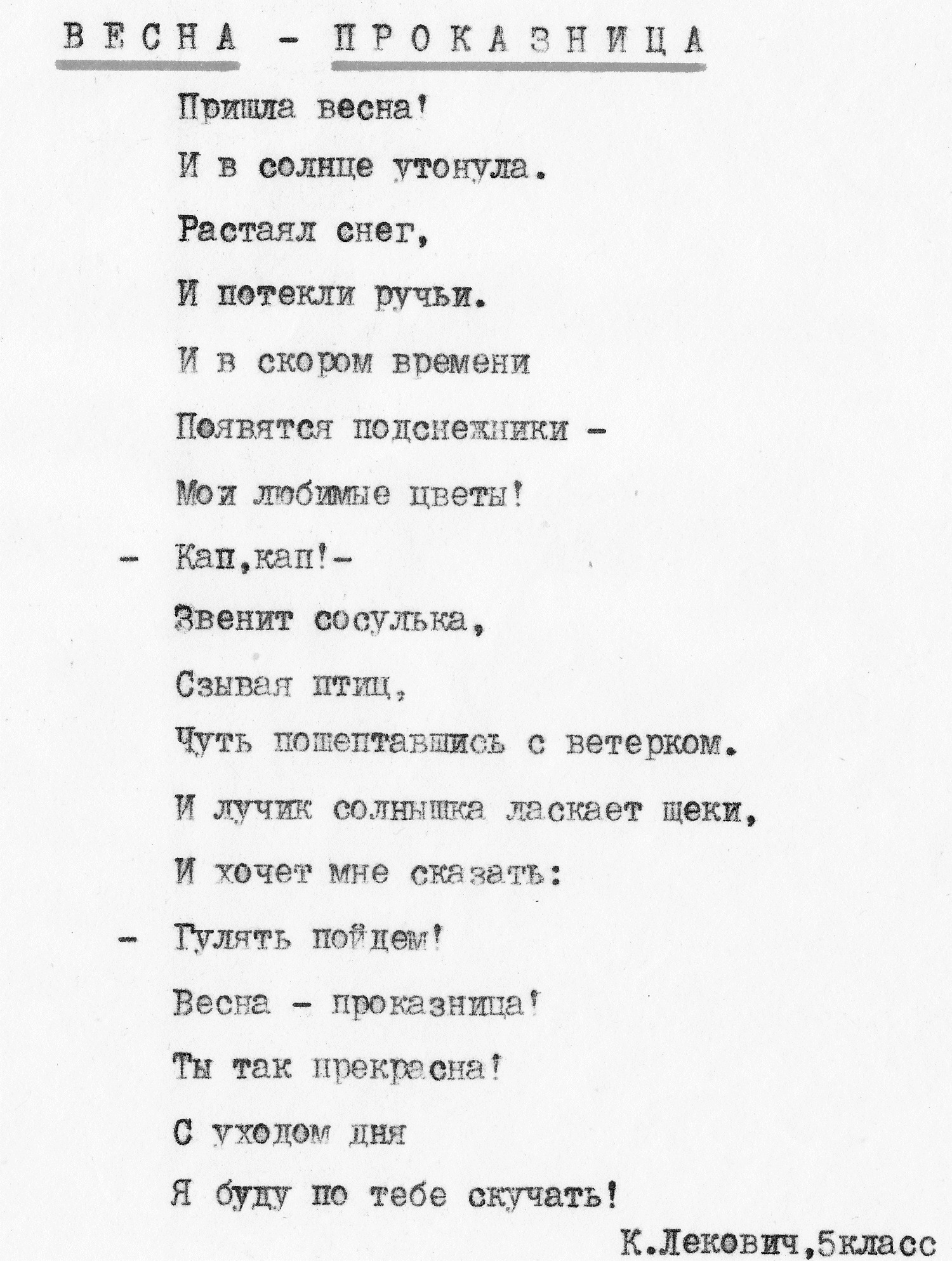 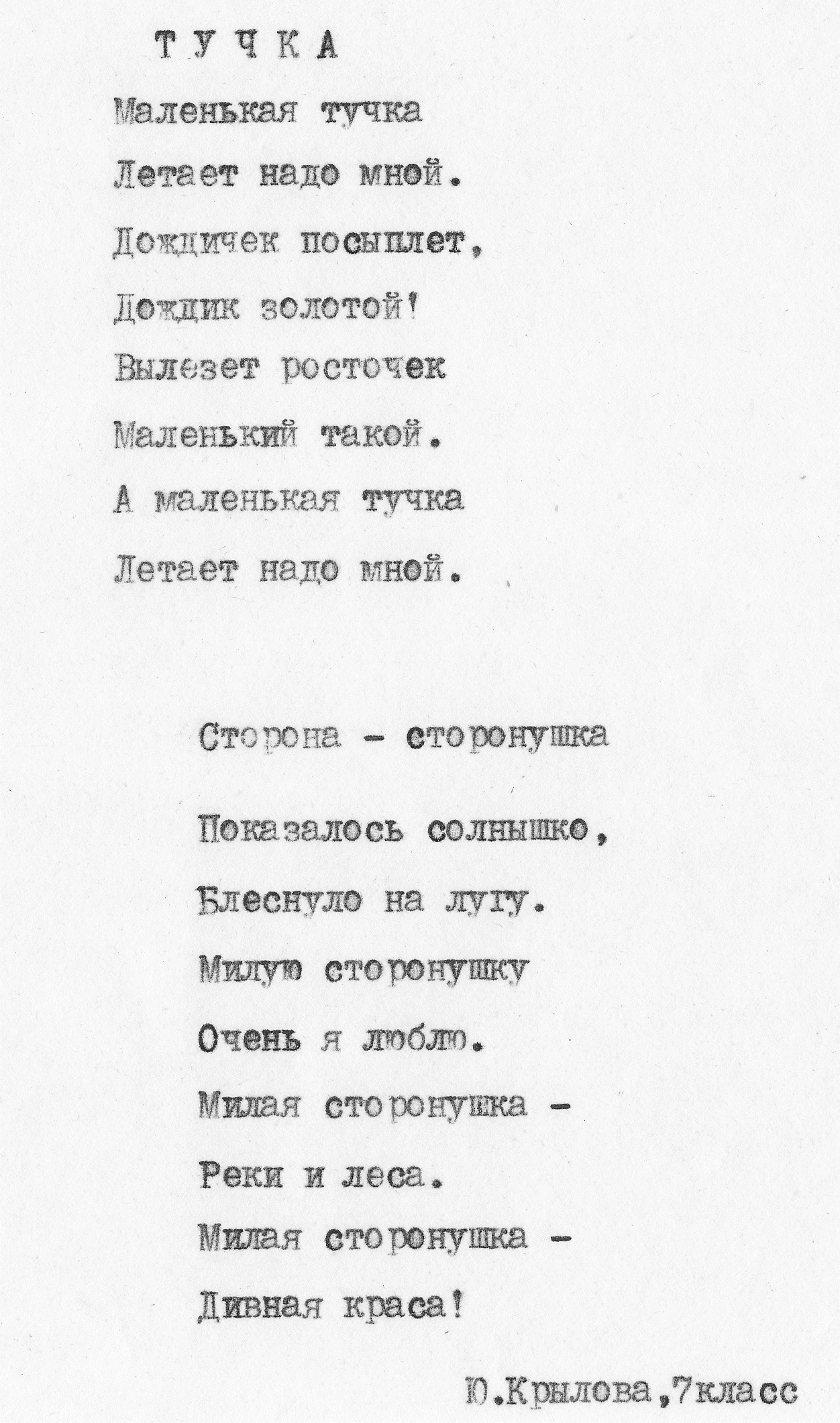 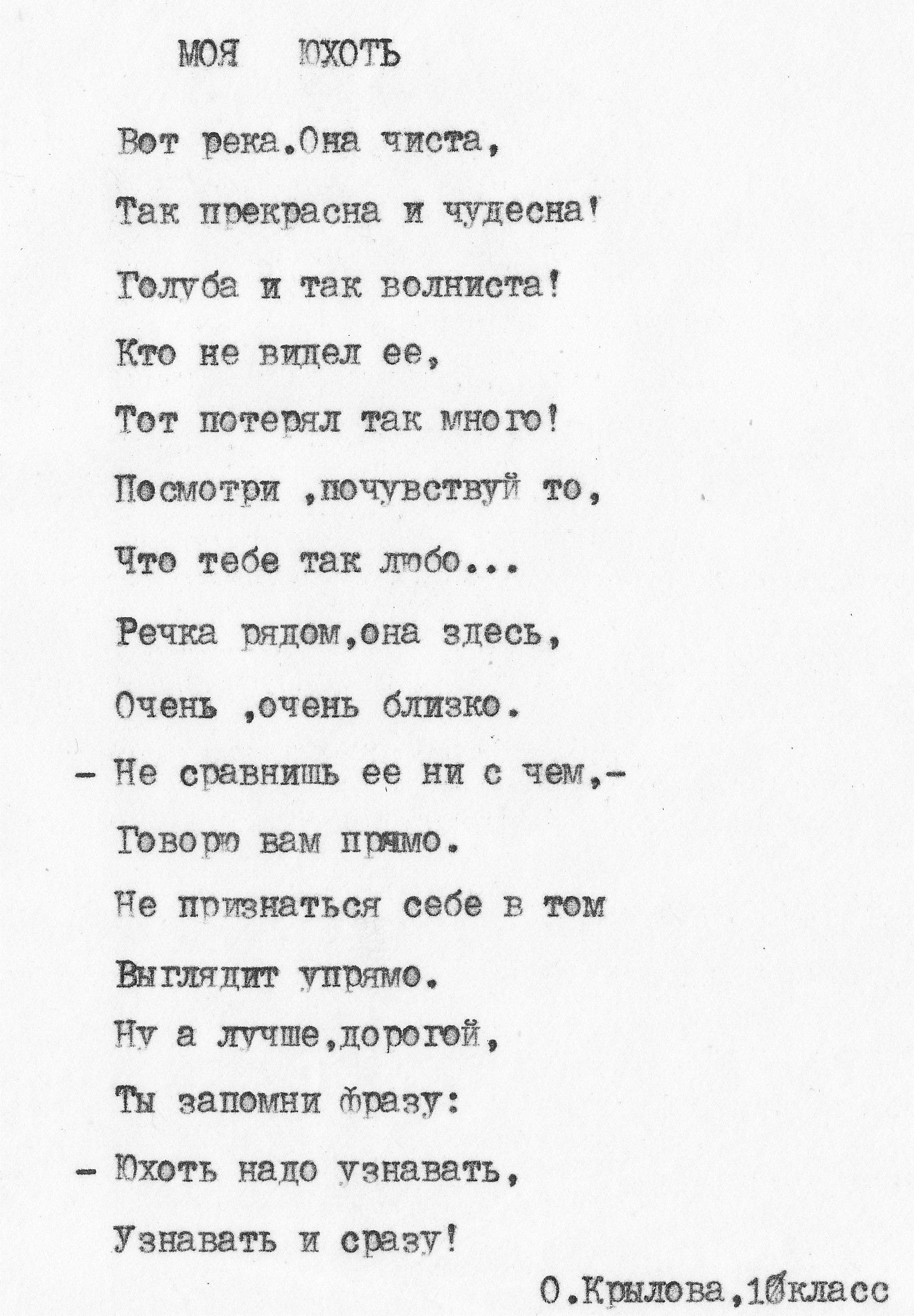 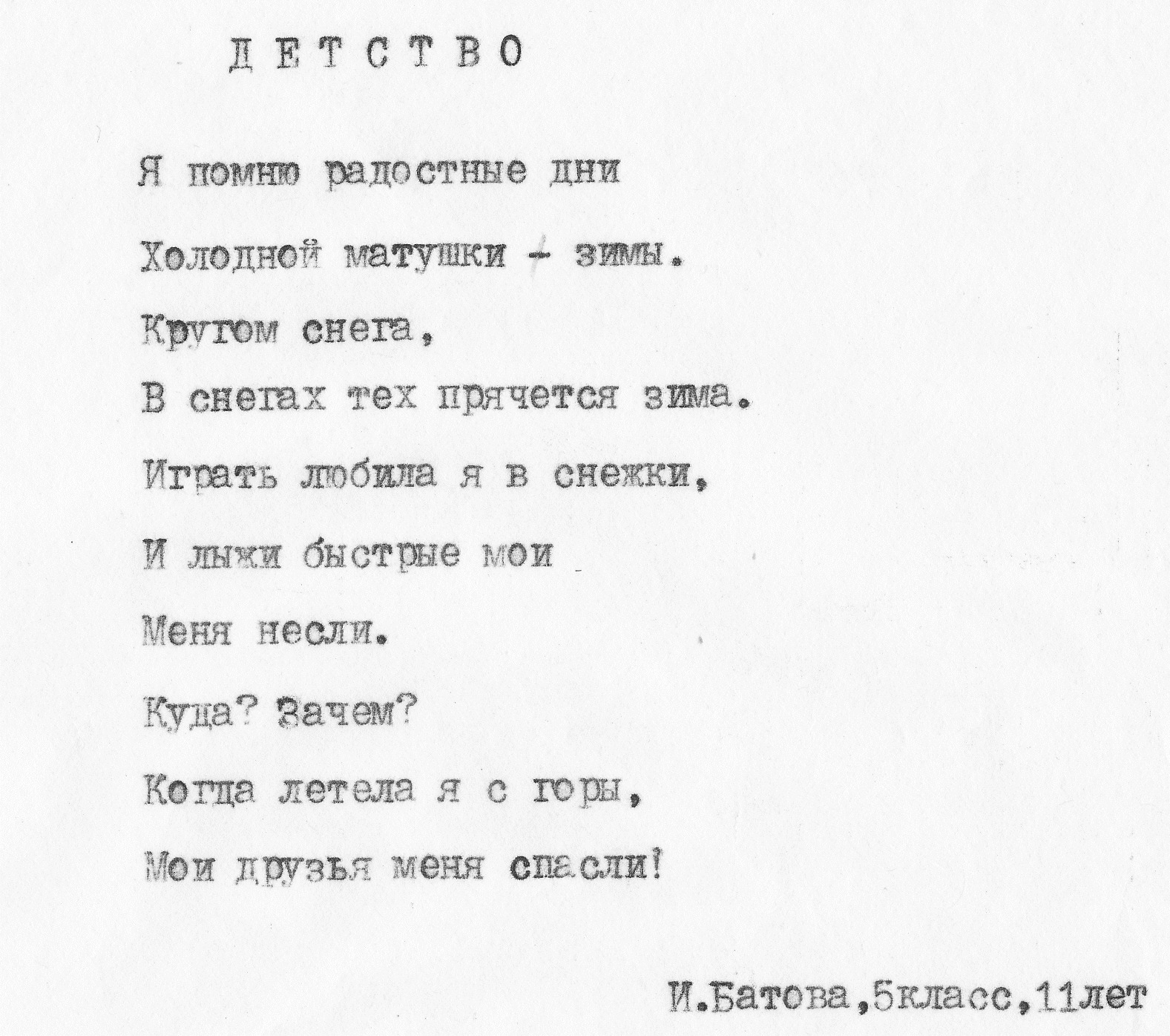 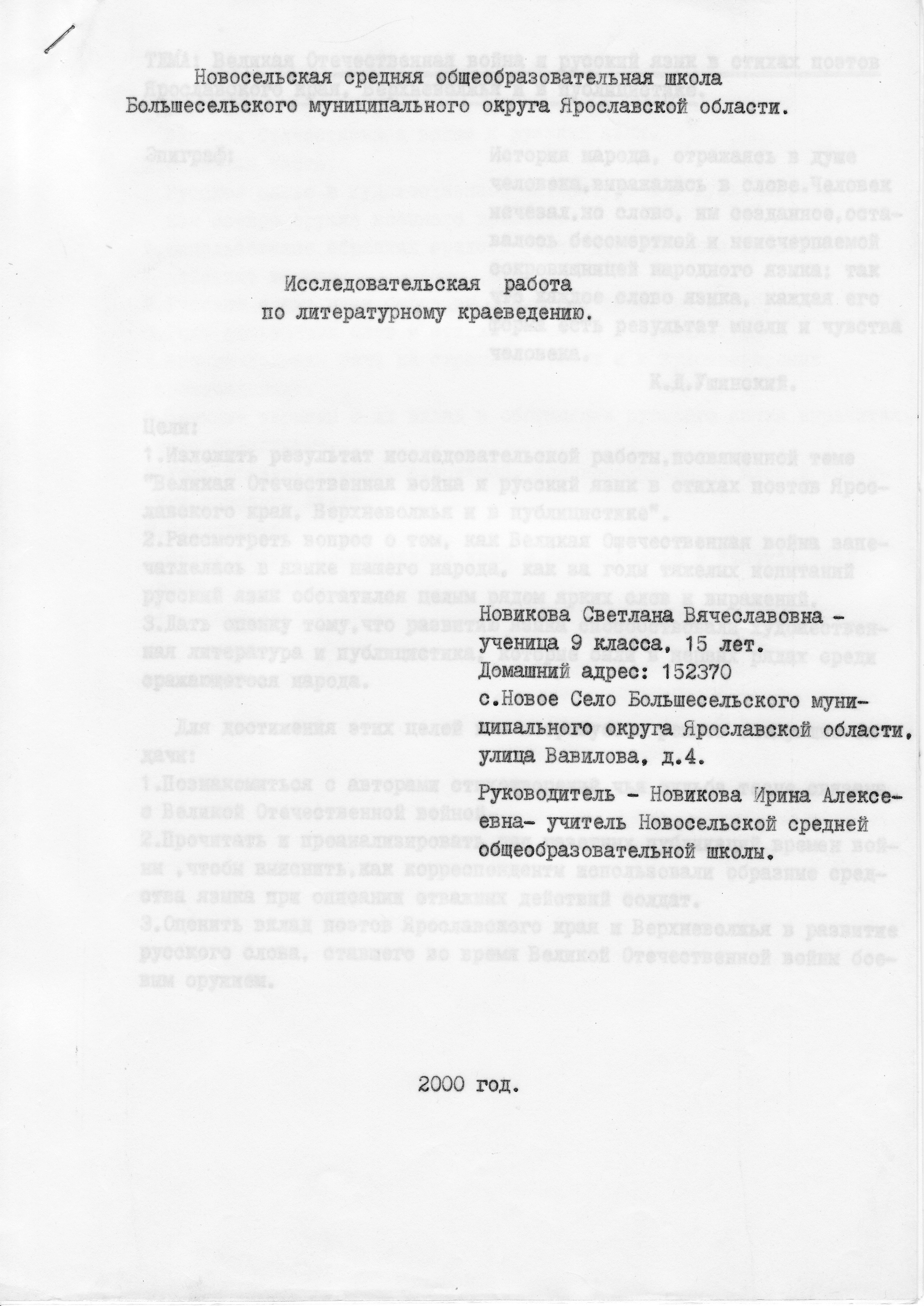 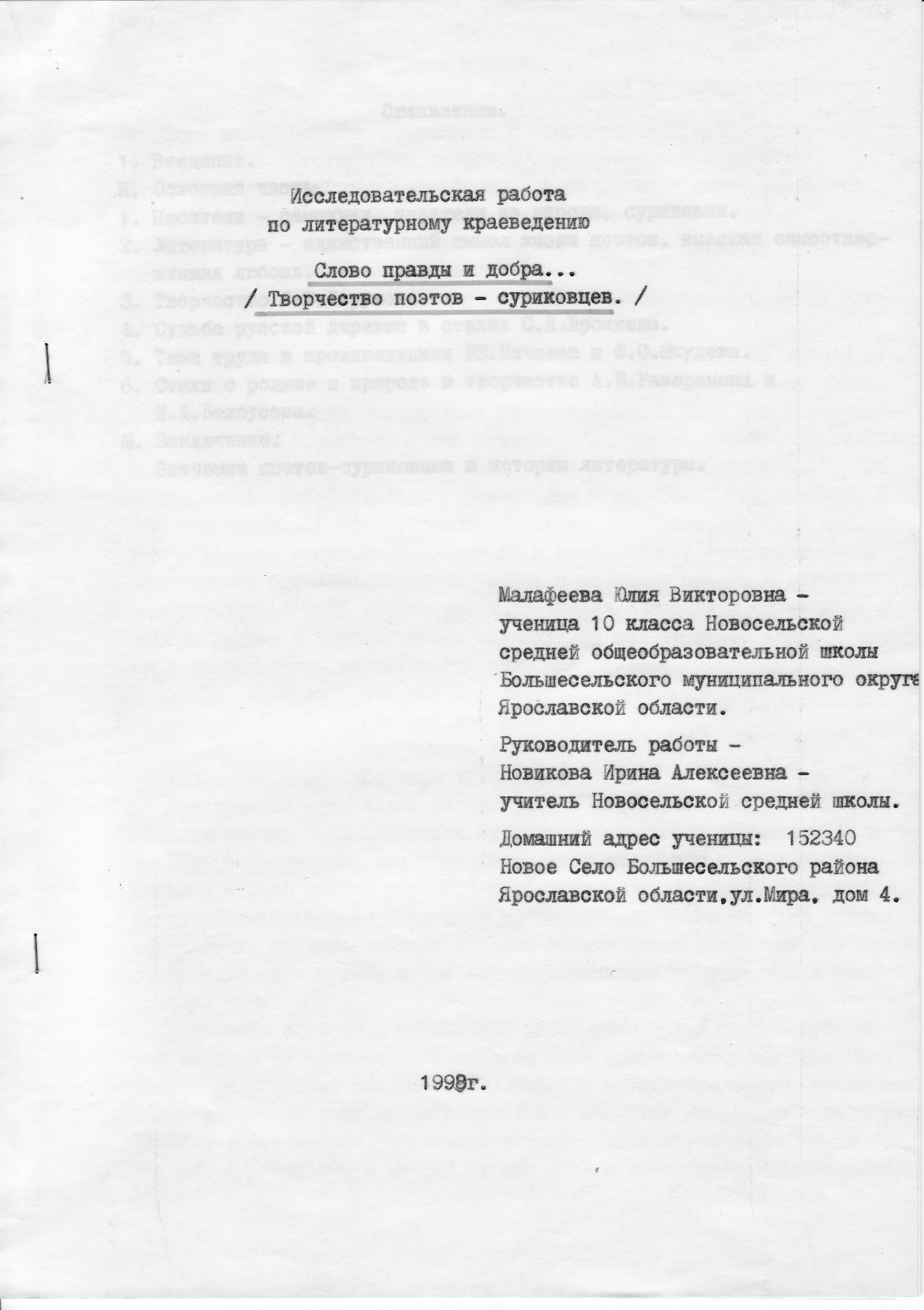 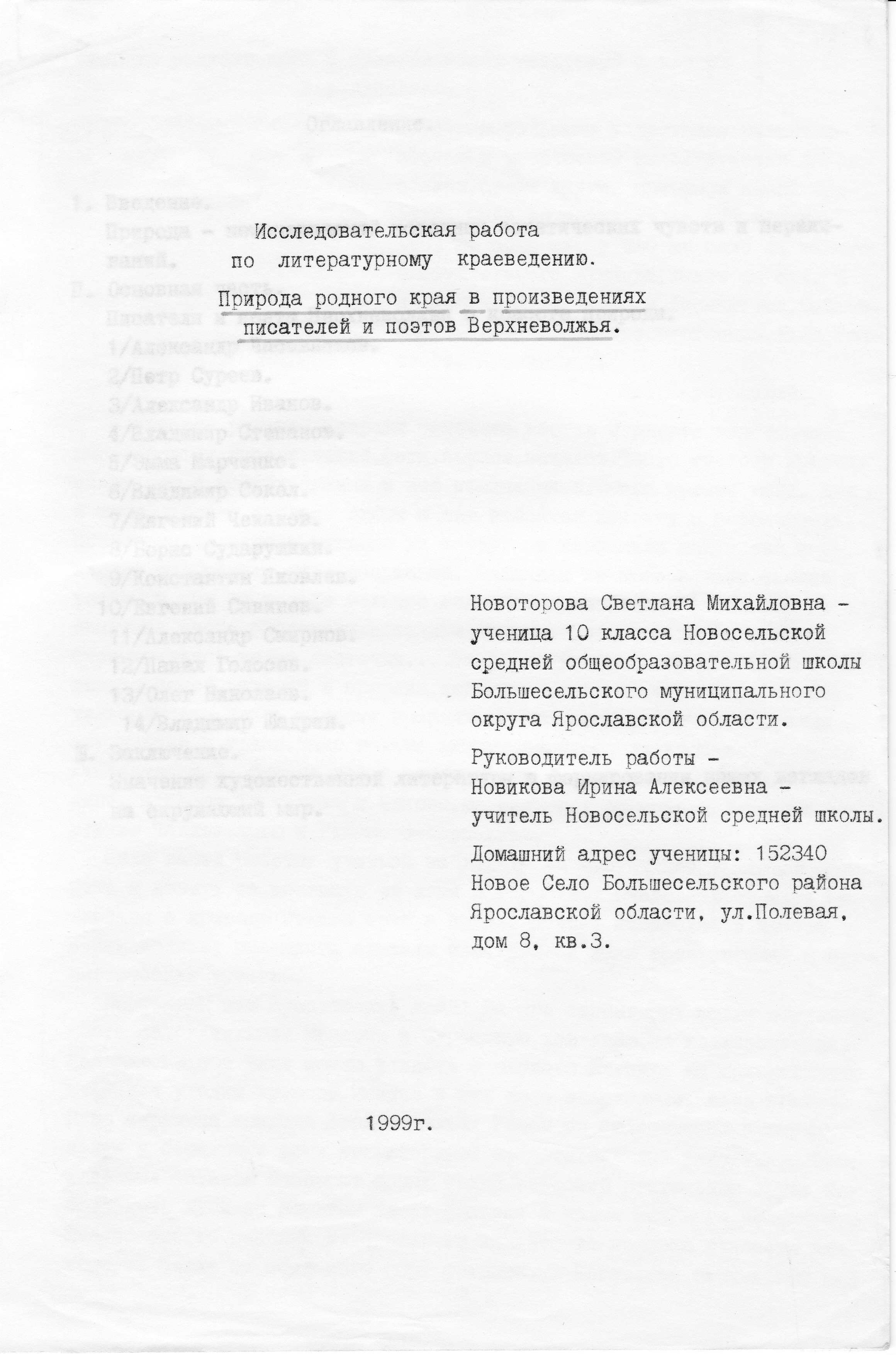 Областные конкурсы исследовательских работ по краеведению: 
1. «Природа родного края в произведениях писателей  и поэтов Верхневолжья», Новоторова С., 10 кл., 1999 г., Диплом 2 степени. 
2. «Слово правды и добра…» (творчество поэтов-суриковцев), Малафеева Ю., 10 кл., Почетная Грамота, 1999 г. 
3. «Великая Отечественная война и русский язык в стихах поэтов Ярославского края, Верхневолжья и в публицистике», Новикова С., 9 кл., 2000 г.
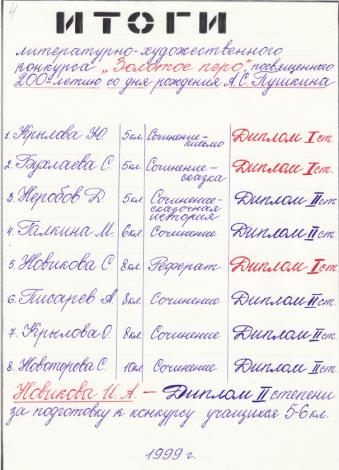 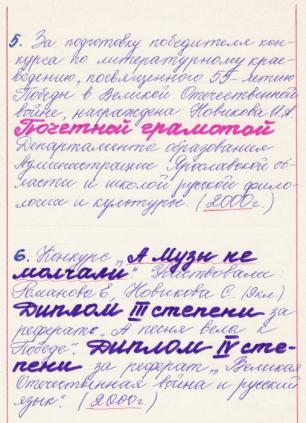 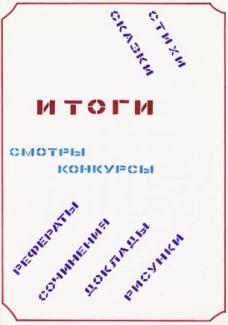 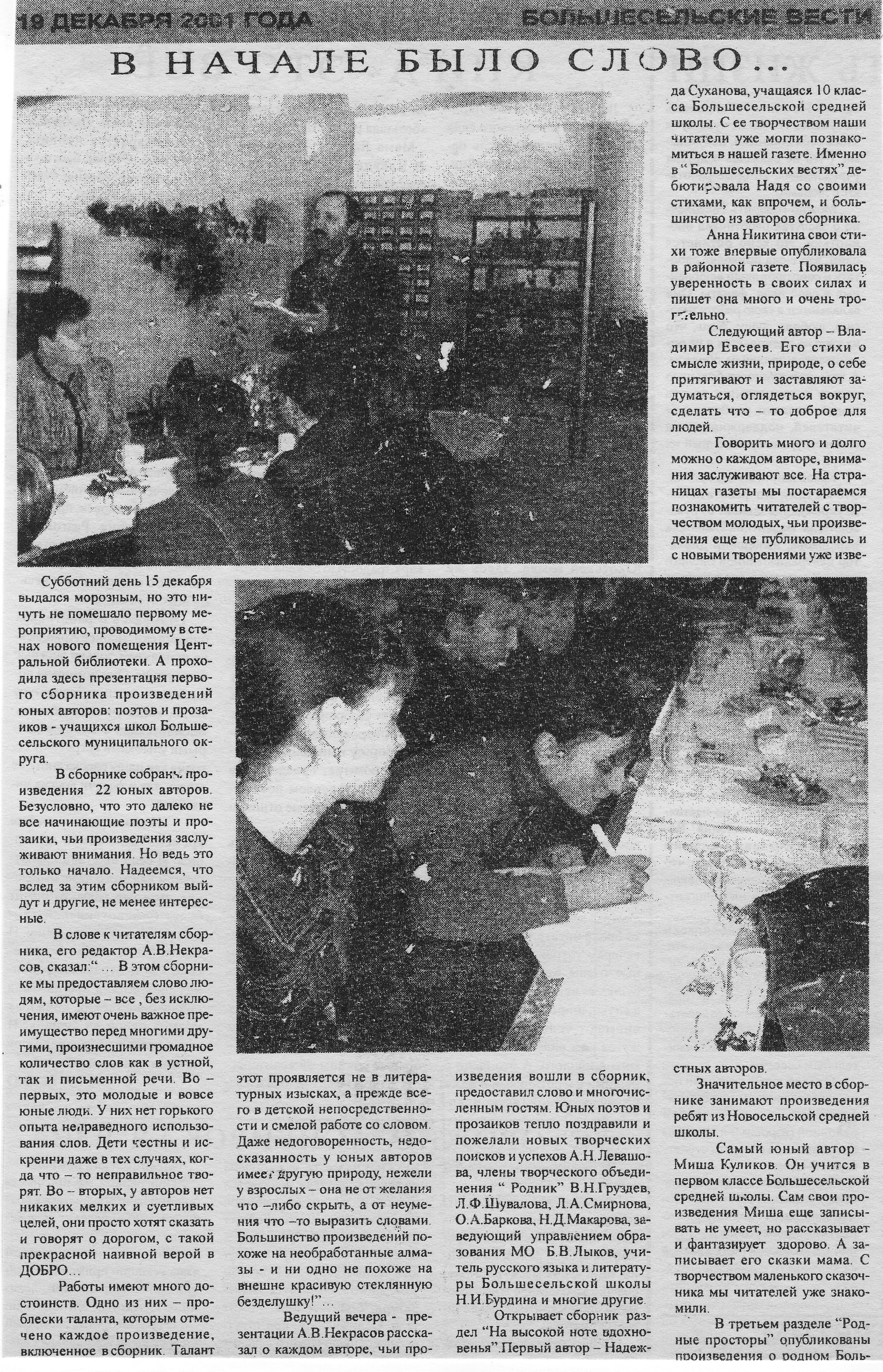 15 декабря 2001 г. Презентация первого сборника произведений юных авторов: поэтов и прозаиков Большесельского   района.
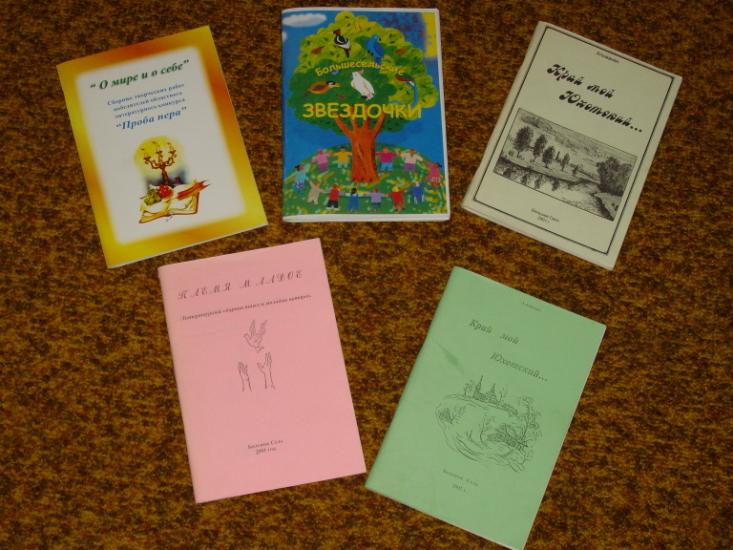 Литературный сборник «Племя младое», 2001 г. Альманах «Край мой Юхотский…», 2001 г. Альманах «Край мой Юхотский…», 2002 г. Литературный сборник «Большесельские звёздочки», 2005 г. Сборник победителей творческих работ областного конкурса «Проба пера», 2006 г.
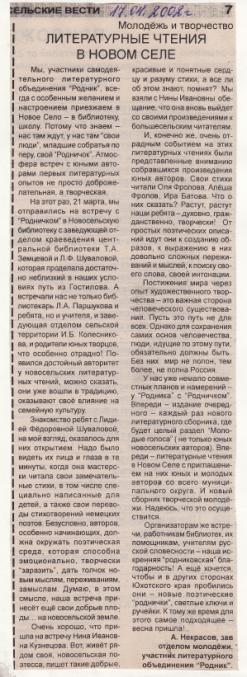 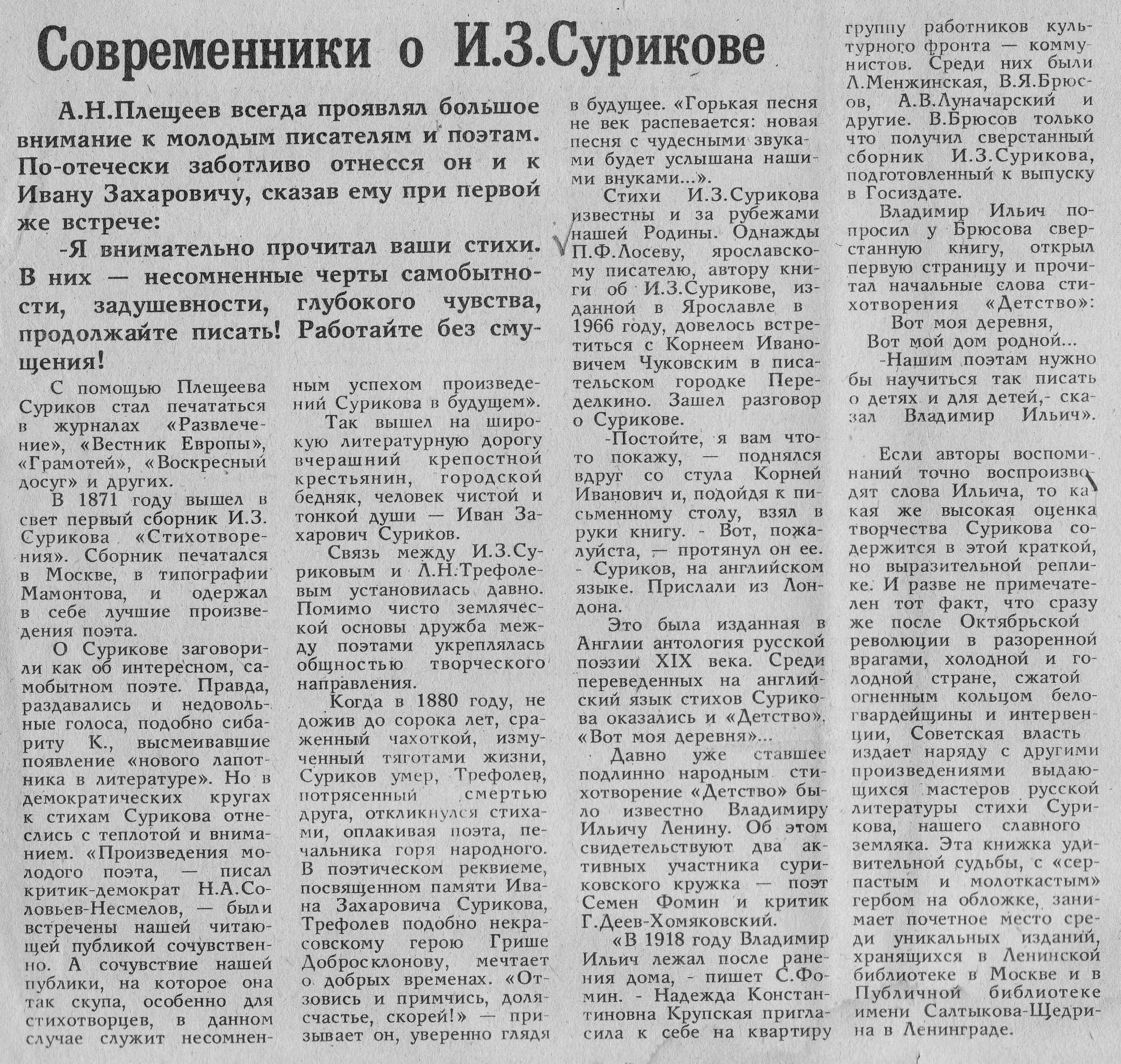 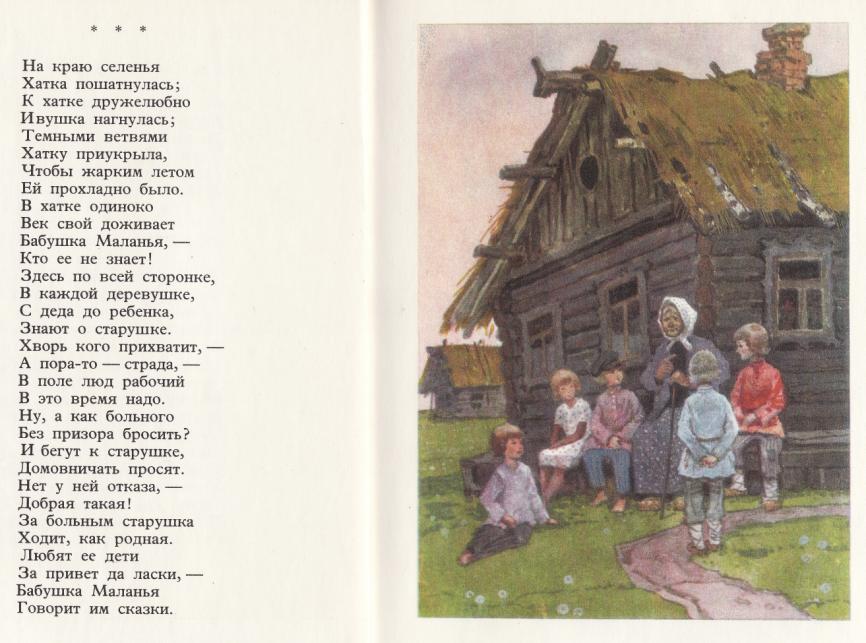 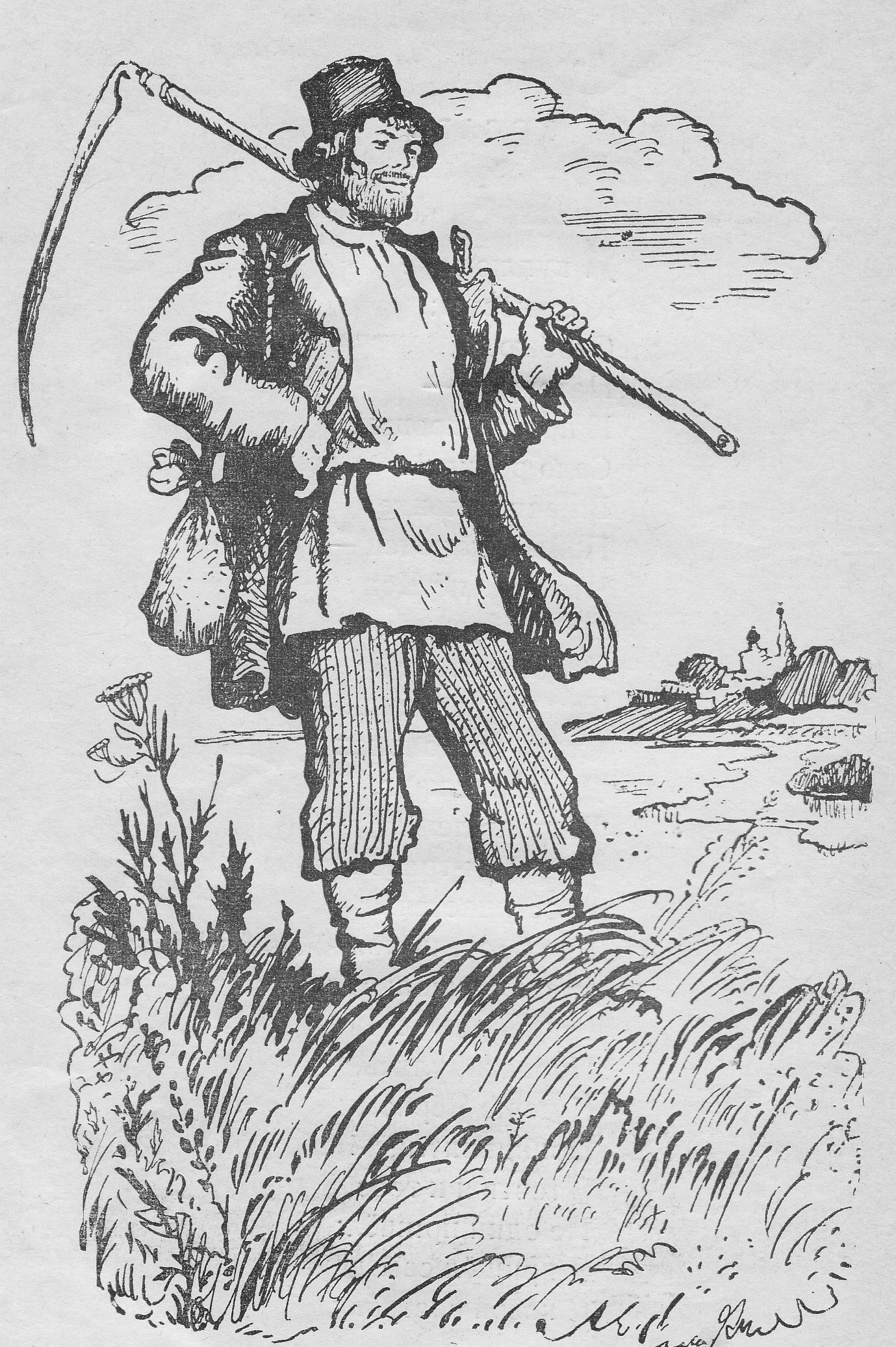 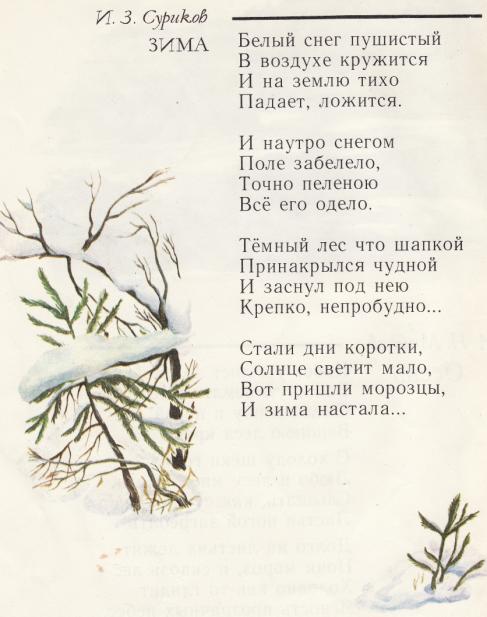 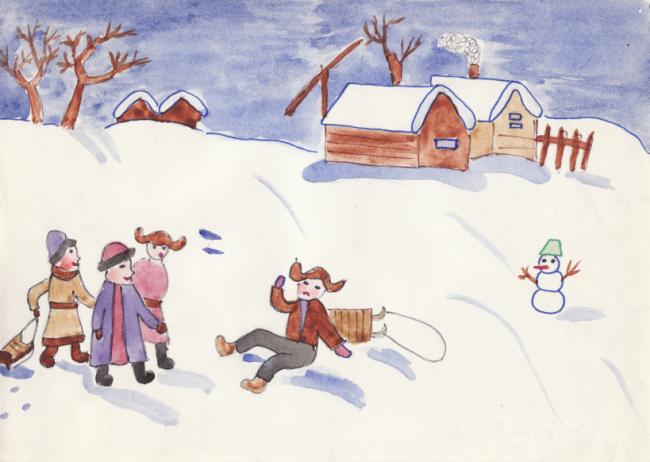 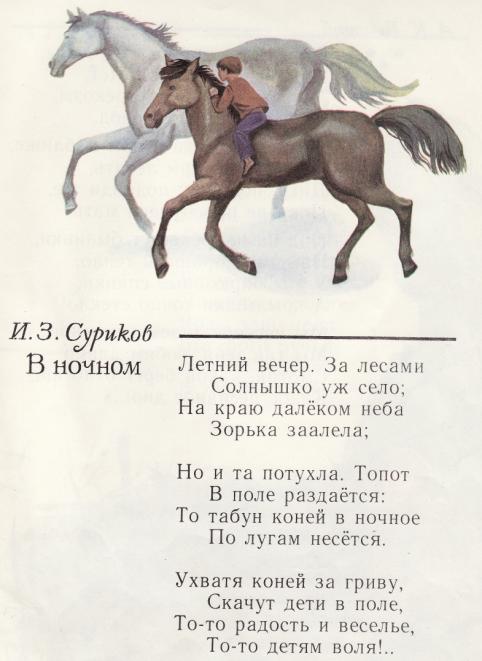 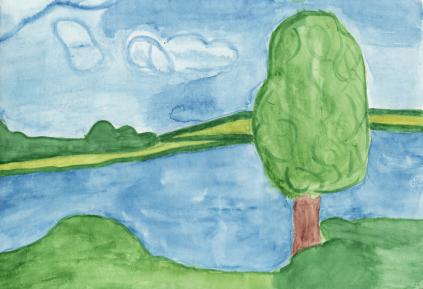 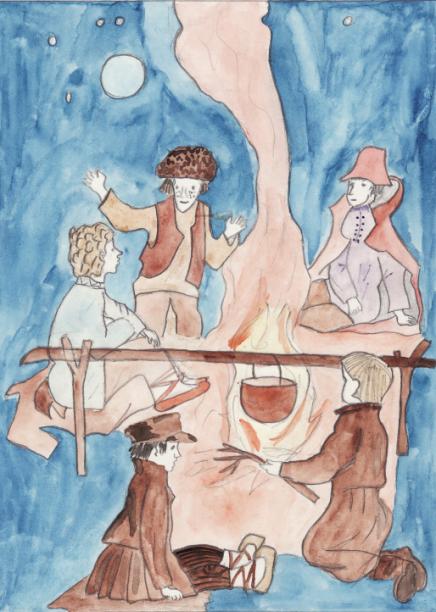 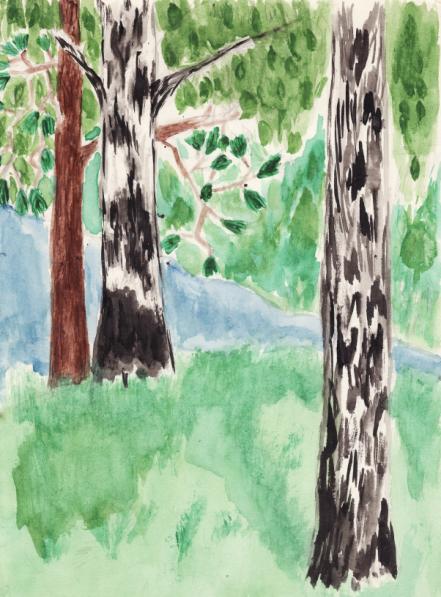 Рисунки Новиковой О., Крыловой О. к стихотворениям И. З. Сурикова
Русская деревня в изображении ученицы 9 класса И. Суриковой
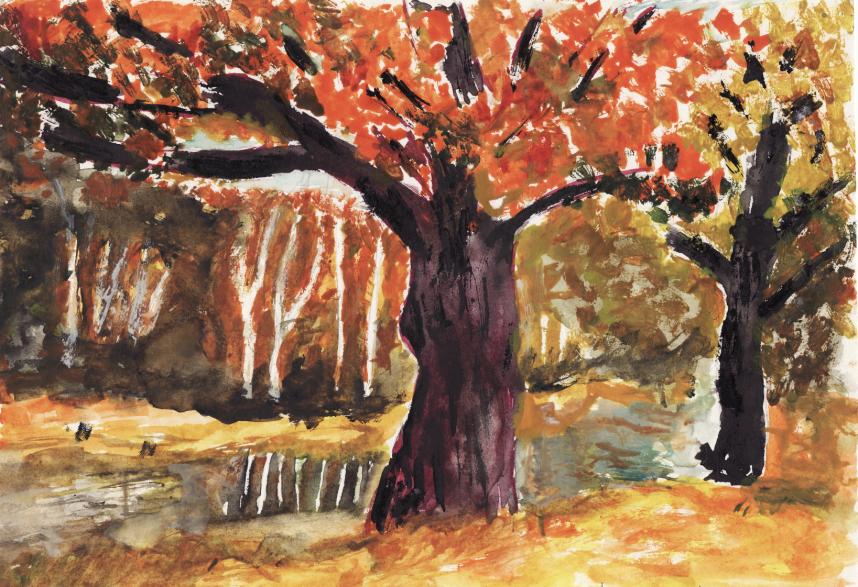 Щедра на краски осень…                                    Рисунок Новиковой С., 9 класс.
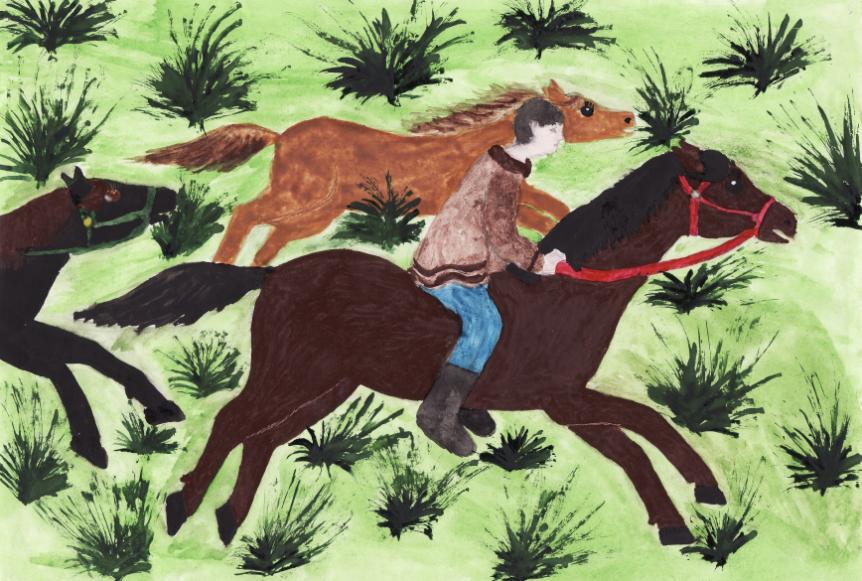 Скачут кони в поле…                                            Крылова Ю., 9 класс
Используемая литература:
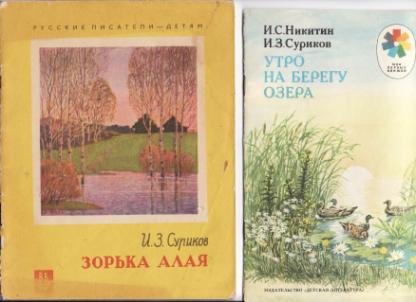 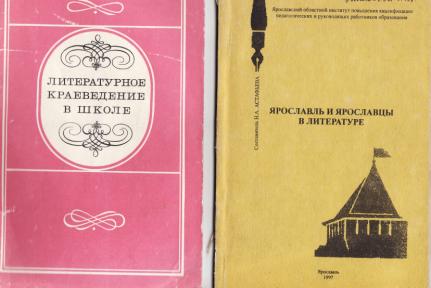 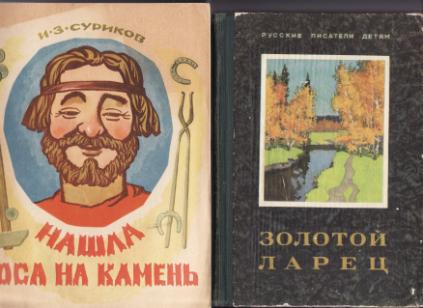 Местные газеты, сборники стихов, альманахи, тексты художественной литературы, воспоминания жителей Большесельского района, с. Нового и окрестных деревень. Рисунки Крыловой Ю., Крыловой О., НовиковойО. Новиковой С, Паршуковой Т., Суриковой И., стихи учащихся….